S06.04.02 Handout
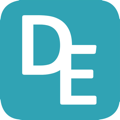 Know the four chambers of the heart.
Draw a scientific diagram of the heart on the next page. Label the parts itemized below on your picture and explain what each part does.
Stretch:
Explain the journey your blood takes as it travels through the chambers of the heart.
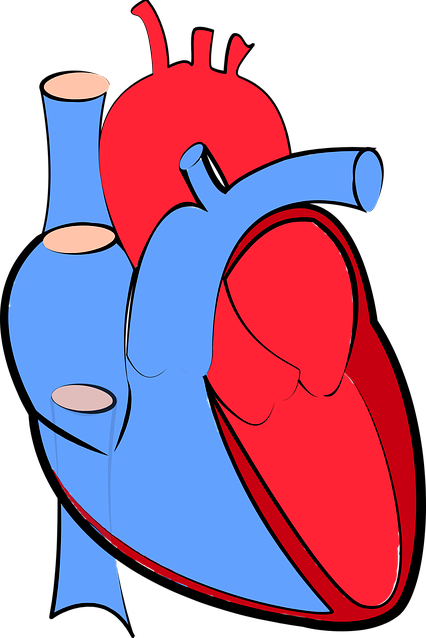 1
2
4
Challenge:
Draw and correctly label the chambers of the heart.
3
5
Did you know that your heart is a muscle, which works like a pump, ensuring blood flows around your body? It is around the size of a fist.A healthy heart pumps between 110,000 and 120,000 times a day. If we were to dissect a heart, we would notice that it has two separate sides to it. The right side of the heart pumps blood directly to the lungs and picks up oxygen. The left side receives the oxygen-filled blood from the lungs and sends it to other parts of the body.
word bank:
left atrium
The heart has four chambers. ’Chamber’ is another word for ‘room’ so let’s think about them as rooms. These are labelled above. The right and left atrium are like the ENTRANCE rooms which collect blood as it flows into the heart. The ventricles are like EXIT rooms and pump the blood out and around the body.The heart then connects to other parts of the body via some ‘corridors’: arteries that are blood vessels that carry blood away to the body; and veins that take blood to the heart; and valves are like the doorways to the rest of the body - opening to release blood, and shutting to prevent its return.
right ventricle
aorta
left ventricle
right atrium
Developing Experts Ltd. © 2022
S06.04.02 Handout
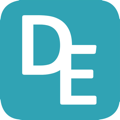 Know the four chambers of the heart.
Create a scientific diagram of the heart. You will need to label the parts and explain what each part does.
Stretch:
Explain the journey your blood takes as it travels through the chambers of the heart.
Challenge:
Draw and correctly label the chambers of the heart.
word bank:
left atrium
right ventricle
aorta
1._____________________________________________________________________________________________________________________________________________________________
2._____________________________________________________________________________________________________________________________________________________________
3._____________________________________________________________________________________________________________________________________________________________
4._____________________________________________________________________________________________________________________________________________________________
5._____________________________________________________________________________________________________________________________________________________________
left ventricle
right atrium
pump
blood
chamber
flow
through
Developing Experts Ltd. © 2022